Porque...
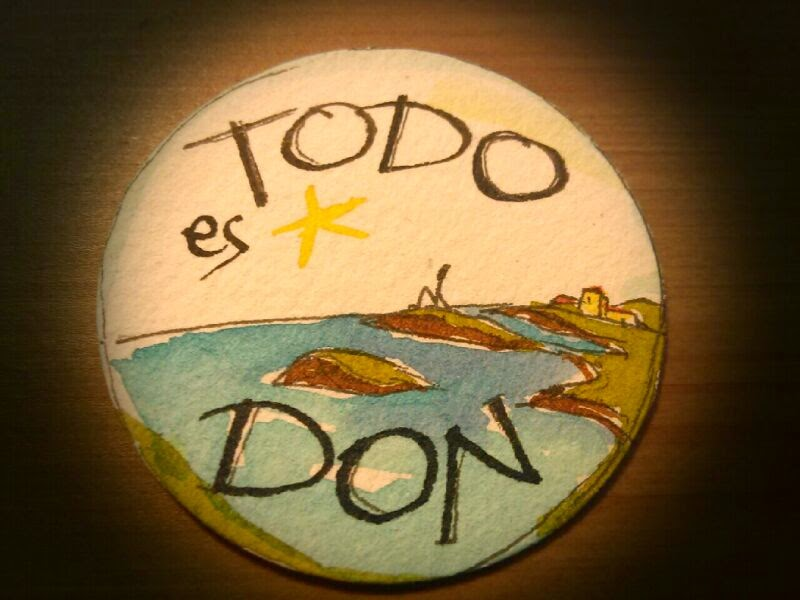 ¡Formemos equipo!
2ndo Encuentro Arquidiocesano de Corresponsabilidad
12 de octubre de 2019 / Parroquia San JoséPR-2, Villa Caparra, Guaynabo, PR 00966
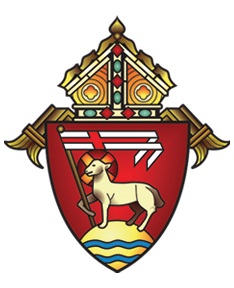 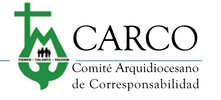 Arquidiócesis 
de San Juan
Programa del día: Programa Básico
7:30 Registro y compartir
8:00 ¡Formando equipo!
Bienvenida, objetivos y presentación de participantes
 8:30 Déjame contarte!
Relatos de experiencias de las parroquias Espíritu Santo, Levittown y Maria Madre de la Misericordia en Guaynabo
 10:00 ¡Así comienza todo!
Espiritualidad y pilares de la corresponsabilidad
 11:30 ¡Manos a la obra!
Cómo implementar la corresponsabilidad en la parroquia y CARCO como recurso
 12:30 Cierre y despedida
Programa del día: Programa Avanzado
7:30 Registro y compartir
8:00 ¡Formando equipo!
Bienvenida, objetivos y presentación de participantes
 8:30 ¡Formalizando el llamado!
Como organizar el comité de corresponsabilidad en la parroquia
 10:00 ¡Fundamento en detalle!
Profundiza en el pilar de la oración, cimiento de todo
 11:30 ¡Abrazando al que se allega!
La acogida en detalle y como organizar el ministerio en tu parroquia
 12:30 Cierre y despedida
¡Comenzamos en breve!
Este año compartimos contigo la música de lpt, cancioneshorasanta@gmail.com

“Todo es Don”
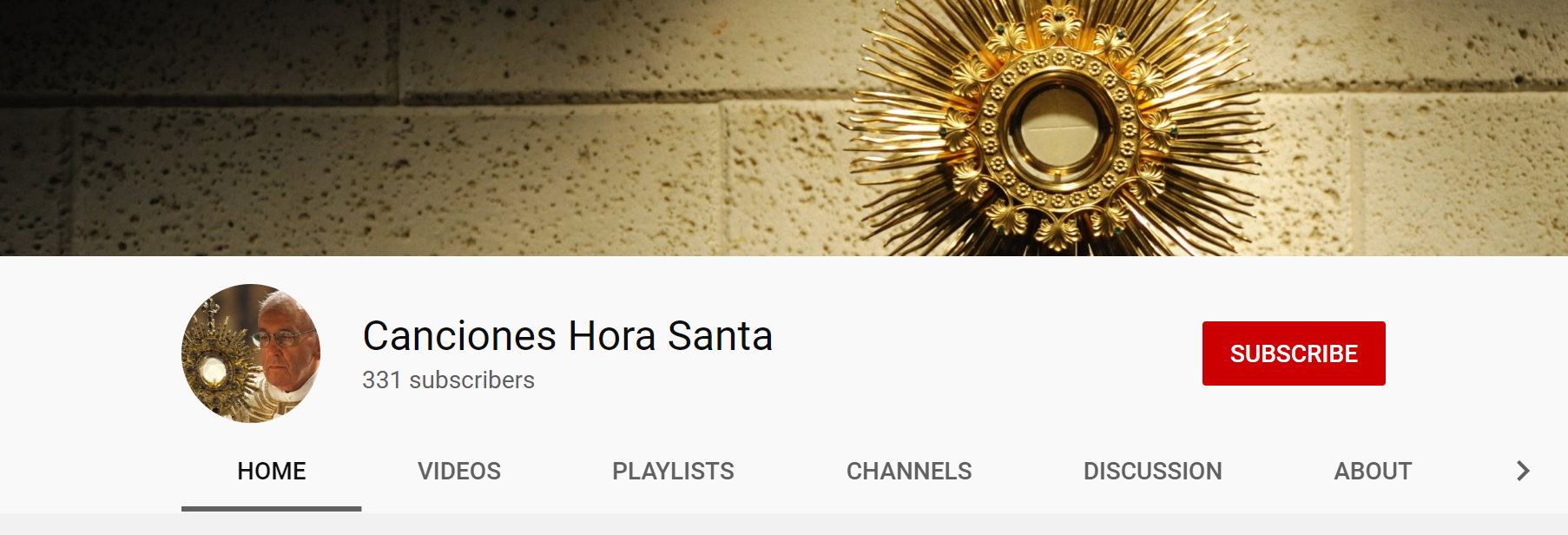